13.12. 24 Классная работаСокращение дробей
Задание №1
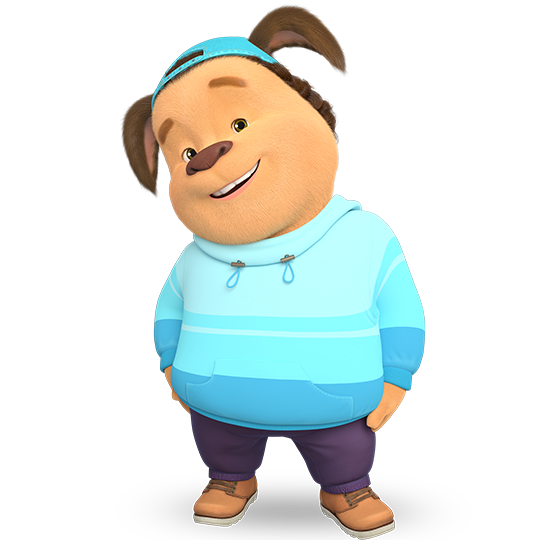 Задание №2
1
1
5
1
1
1
3
1
1
1
Работаем с учебником С. 58, №5.335Домашнее задание:1. п.34 читать, знать ответы на вопросы с.582. №5.3583. №2 - проверочная работа с.61